Advance Organizer: Lernfeld 3 – Aufträge bearbeiten
„Die Schülerinnen und Schüler besitzen die Kompetenz, Anfragen zu beantworten, Angebote zu erstellen und Aufträge anzunehmen sowie störungsfreie Prozesse fachgerecht auszuführen.“
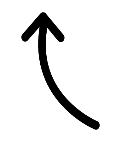 Geschäftsprozess der Auftragsbearbeitung analysieren
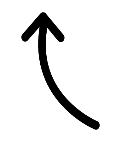 Büroübliche Applikationen erschließen
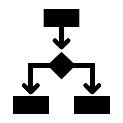 Schreib- und Gestaltungsregeln beachten
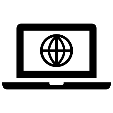 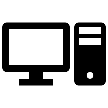 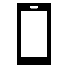 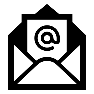 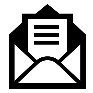 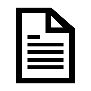 abc
büroübliche Applikationen
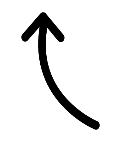 Textverarbeitungsprogramm
Aufbau und Formatierung von Tabellen, Einsatz einfacher Funktionen und Formeln sowie geeignete Zelladressierungen
Ziel- und kundenorientiert kommunizieren
Vorwärtskalkulation durchführen
Intranet, Internet, E-Mail, Fax und Telefon
Dreisatz, Prozentrechnen
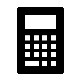 %
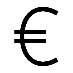 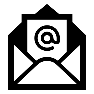 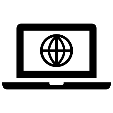 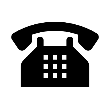 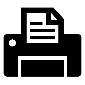 Tabellenkalkulationsprogramm
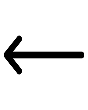 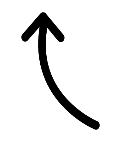 Textbausteine für eine rationelle Auftragsbearbeitung verwenden
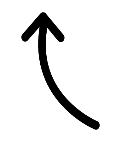 Auftragsabwicklung organisieren
Angebote formulieren
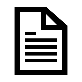 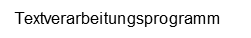 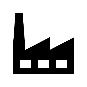 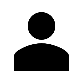 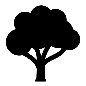 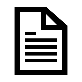 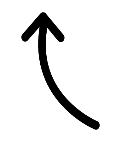 Textverarbeitungsprogramm
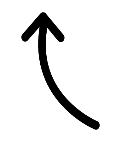 Formular entwickeln und gestalten
Formatierung, Normen
Aufträge rationell mit eingebundenen Objekten abwickeln
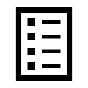 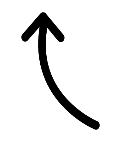 §§
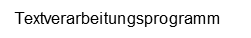 Auftragsbestätigung, Lieferschein, Rechnung
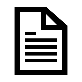 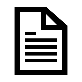 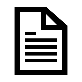 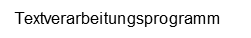